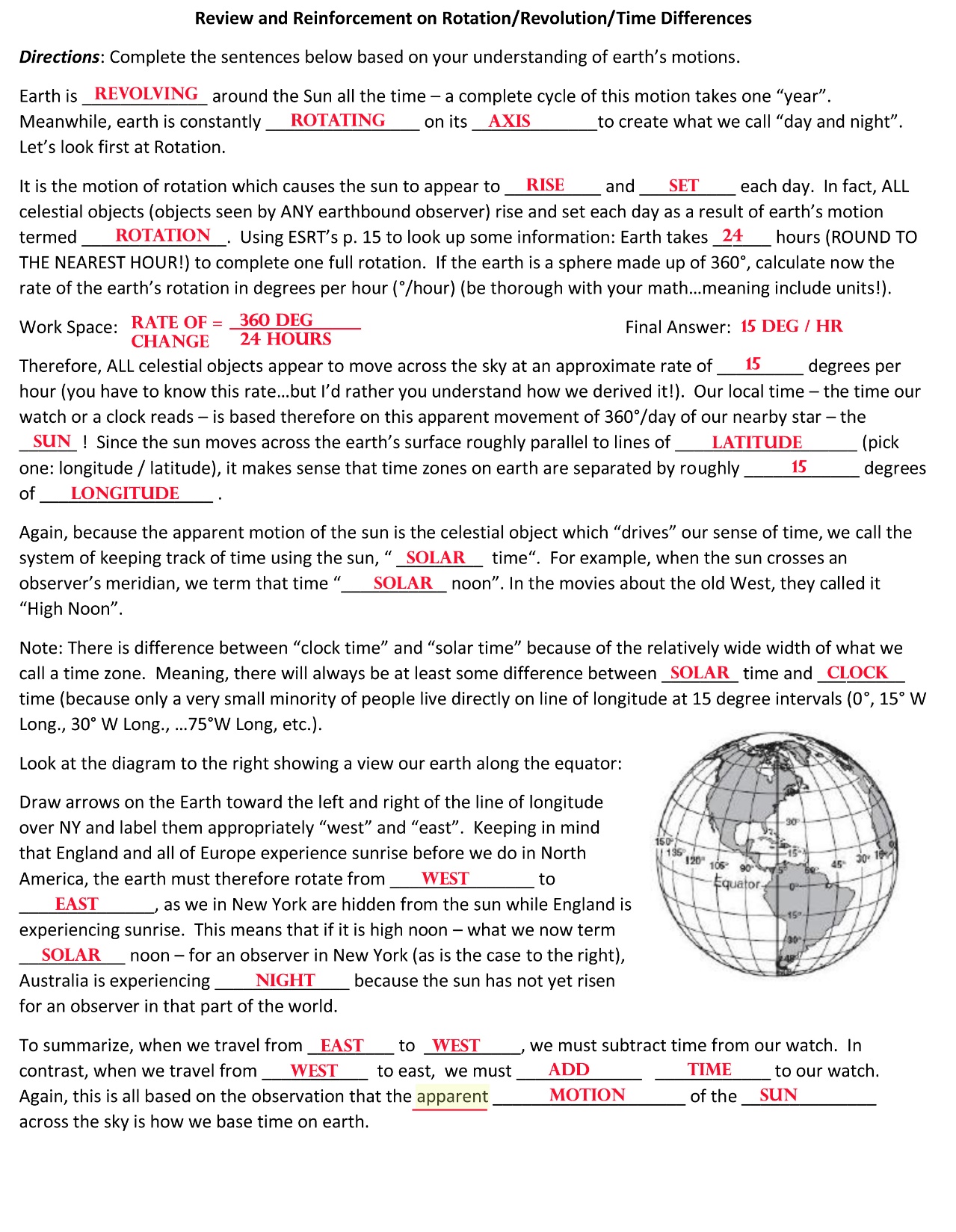 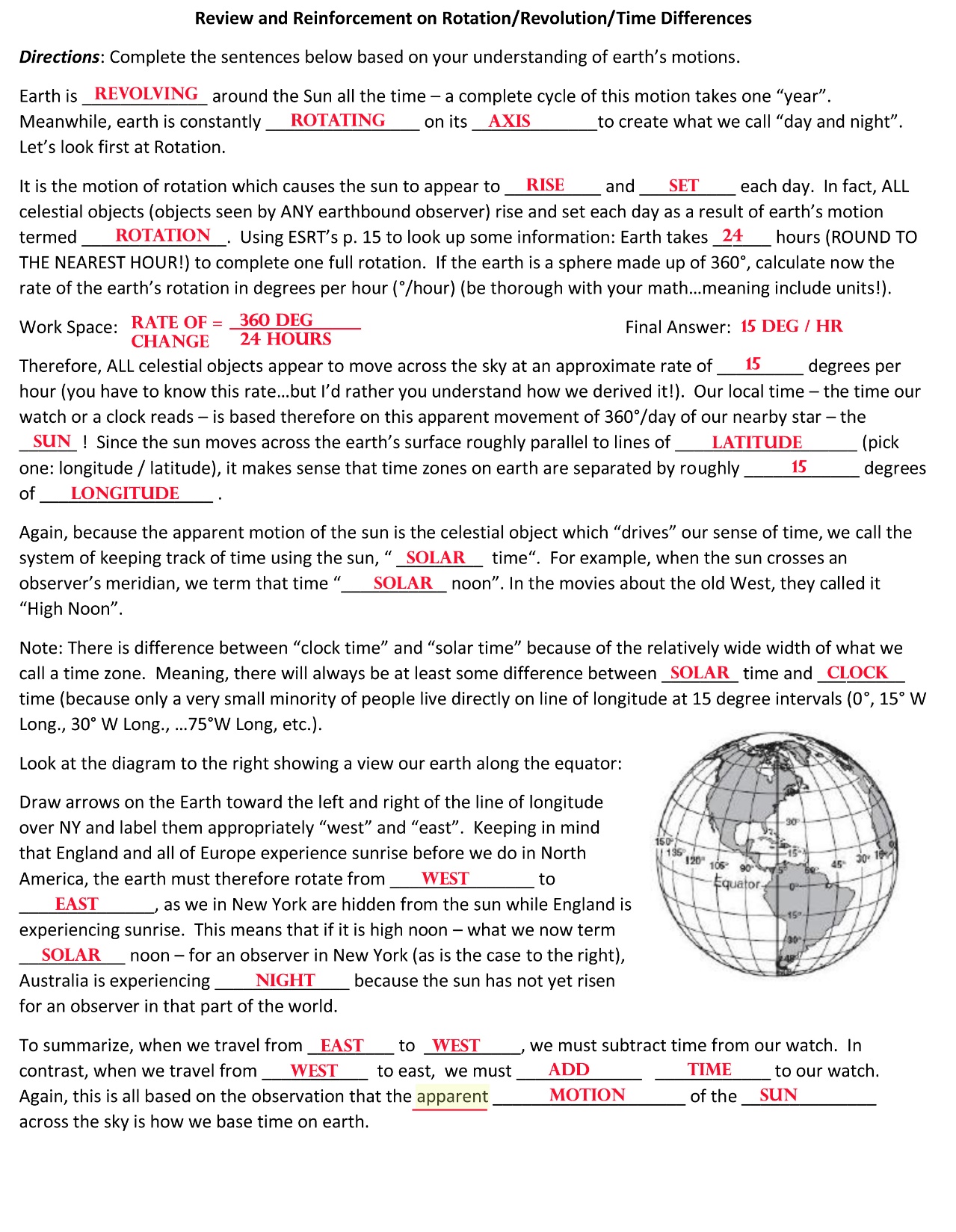 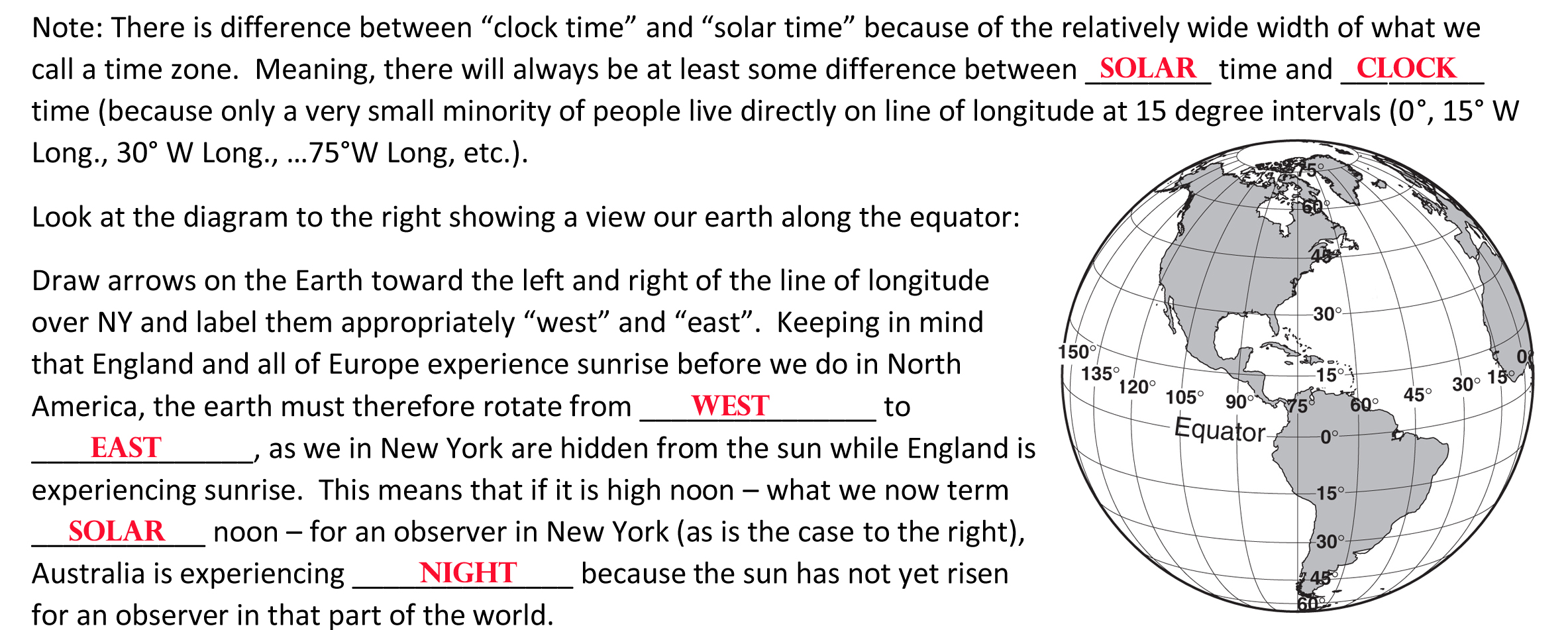 EAST
WEST
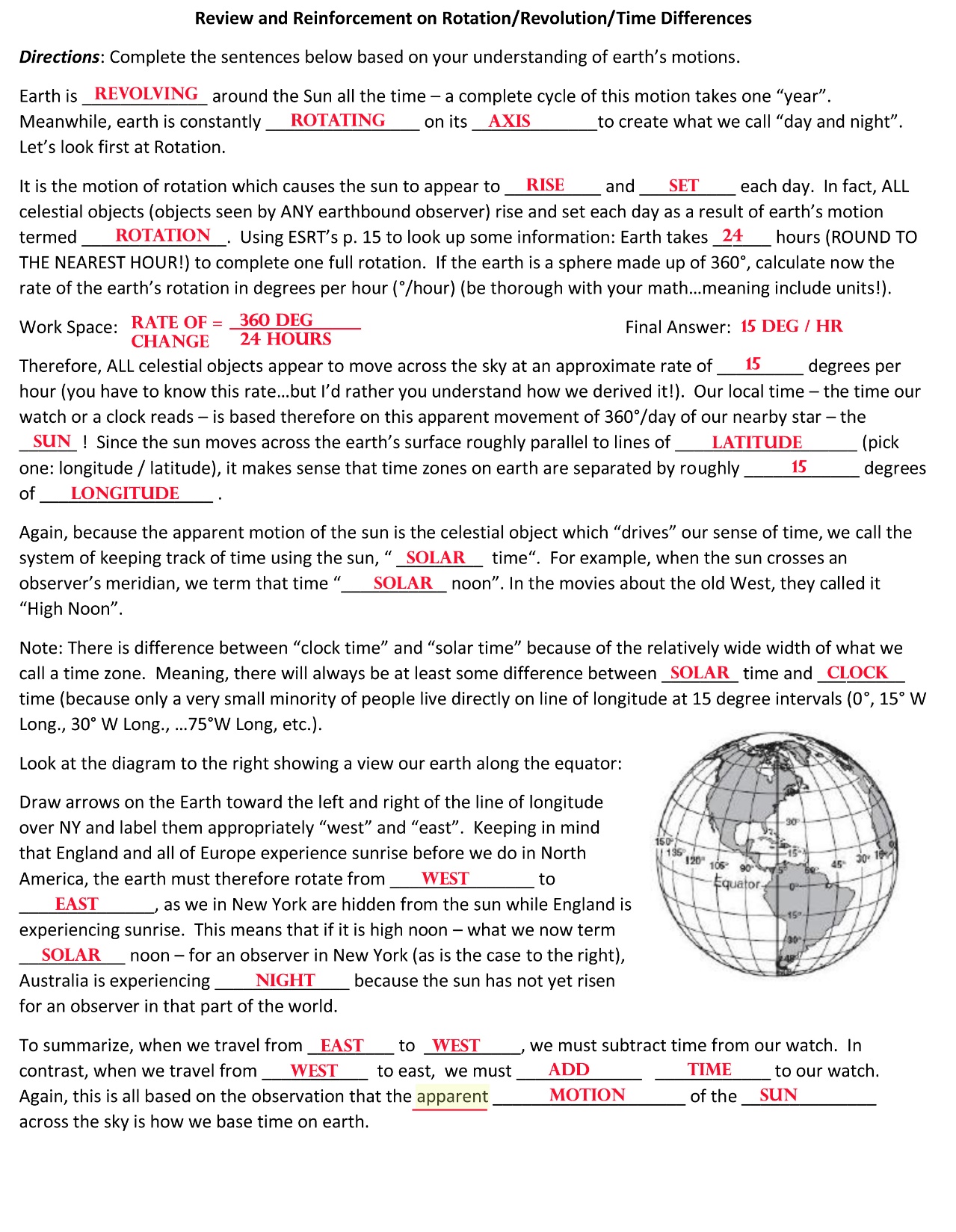 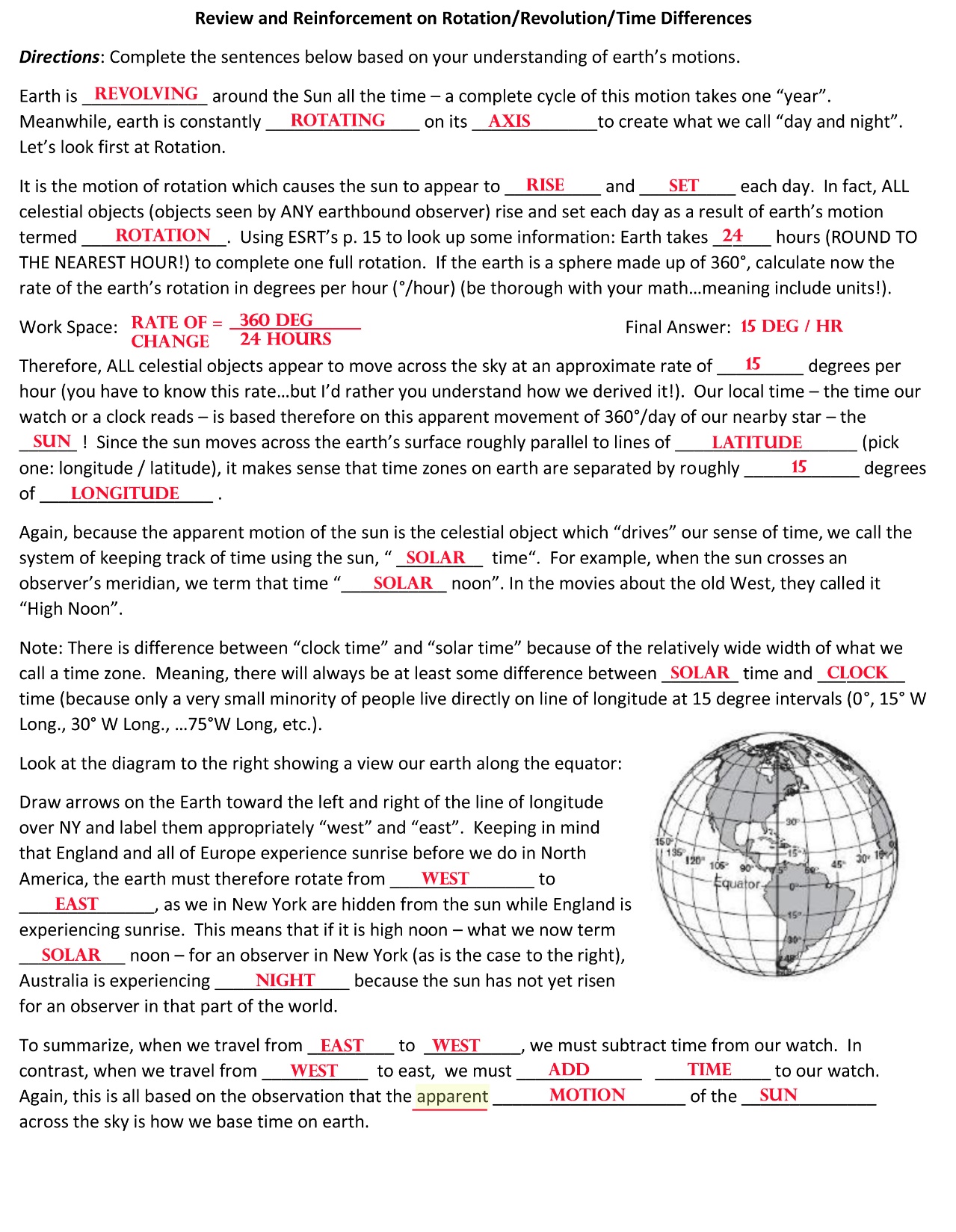